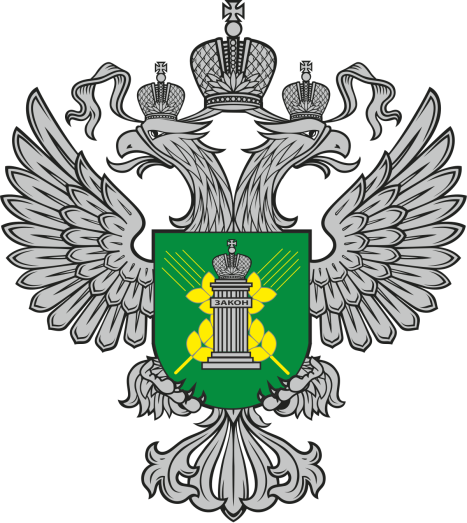 Порча земель сельскохозяйственного назначения, в том числе связанных с оборотом побочных продуктов животноводства.
Образец текста
Второй уровень
Третий уровень
Четвертый уровень
Пятый уровень
СЕВЕРОМОРСКОЕ МЕЖРЕГИОНАЛЬНОЕ УПРАВЛЕНИЕ ФЕДЕРАЛЬНОЙ СЛУЖБЫ ПО ВЕТЕРИНАРНОМУ И ФИТОСАНИТАРНОМУ НАДЗОРУ
ПОЛНОМОЧИЯ РОССЕЛЬХОЗНАДЗОРА ПО ВОЗМЕЩЕНИЮ ВРЕДА ПОЧВАМ
Земли сельскохозяйственного назначения выступают как основное средство производства в сельском хозяйстве, обеспечивающее промышленную безопасность Российской Федерации, в связи с чем подлежат особой охране, направленной на сохранение их площади, предотвращение развития негативных процессов, воспроизводство и повышение плодородия почв. 
	Предметом государственного земельного надзора, осуществляемого Россельхознадзором и его территориальными управлениями является,  в том числе, соблюдение собственниками и лицами, не являющимися собственниками земельных участков следующих обязательных требований:
	не допускать загрязнение, истощение, деградацию, порчу, уничтожение земель и почв и иное негативное воздействие на земли и почвы (абз. 8 ст. 42 Земельного кодекса РФ)
	соблюдать запрет сброса отходов производства и потребления, в том числе радиоактивных отходов, на почву (абз. 1 п.2 ст.51 Федерального закона от 10.01.2002 № 7-ФЗ «Об охране окружающей среды»).
АДМИНИСТРАТИВНАЯ ОТВЕТСТВЕННОСТЬ
Статья 8.6. КоАП РФ - Порча земель: 
	часть 1 - Самовольное снятие или перемещение плодородного слоя почвы, влечет наложение административного штрафа:  на граждан в размере от одной тысячи до трех тысяч рублей; на должностных лиц - от пяти тысяч до десяти тысяч рублей; на юридических лиц - от тридцати тысяч до пятидесяти тысяч рублей.
	часть 2 - Уничтожение плодородного слоя почвы, а равно порча земель в результате нарушения правил обращения с пестицидами и агрохимикатами или иными опасными для здоровья людей и окружающей среды веществами и отходами производства и потребления, влечет наложение административного штрафа на граждан в размере от трех тысяч до пяти тысяч рублей;  на должностных лиц - от десяти тысяч до тридцати тысяч рублей; на лиц, осуществляющих предпринимательскую деятельность без образования юридического лица, - от двадцати тысяч до сорока тысяч рублей или административное приостановление деятельности на срок до девяноста суток; на юридических лиц - от сорока тысяч до восьмидесяти тысяч рублей или административное приостановление деятельности на срок до девяноста суток.
	В соответствии с ч. 2 ст. 8.7 КоАП РФ невыполнение указанных обязательных требований по улучшению, защите земель и охране почв от ветровой, водной эрозии и предотвращению других процессов и иного негативного воздействия на окружающую среду, ухудшающих качественное состояние земель,  влечет наложение административного штрафа: на граждан в размере от двадцати тысяч до пятидесяти тысяч рублей; на должностных лиц - от пятидесяти тысяч до ста тысяч рублей; на юридических лиц - от четырехсот тысяч до семисот тысяч рублей.
ПОРЧА ЗЕМЕЛЬ
В соответствии с частью 2 статьи 74 Земельного кодекса РФ привлечение лица, виновного в совершении земельных правонарушений, к уголовной или административной ответственности не освобождает его от обязанности устранить допущенные земельные правонарушения и возместить причиненный ими вред.
	Самыми распространенными нарушениями связанными с причинением вреда почвам являются:
 	- складирование искусственных покрытий и (или) объектов,  перекрывающих плодородной слой почвы (круглый лес, строительные материалы и др.); 
	- сброс отходов производства и потребления на почву, (строительный мусор, опилки, навоз), при этом отходы производства и потребления определяются в соответствии с Федеральным классификационным каталогом отходов, утвержден приказом Росприроднадзора от 22.05.2017 № 242.  
	- снятие и перемещение плодородного слоя почвы.
ПОРЧА ЗЕМЕЛЬ
В соответствии со статьей 78 Федерального закона от 10.01.2002 №7-ФЗ «Об охране окружающей среды» определение размера вреда окружающей среде, осуществляется:
	- исходя из фактических затрат на восстановление нарушенного состояния окружающей среды, с учетом понесенных убытков, в том числе упущенной выгоды, а также в соответствии с проектами рекультивационных и иных восстановительных работ. 
	- при их отсутствии в соответствии с таксами и методиками исчисления размера вреда окружающей среде, утвержденными органами исполнительной власти, осуществляющими государственное управление в области охраны окружающей среды.
ПОРЧА ЗЕМЕЛЬ
Методика исчисления размера вреда, причиненного почвам как объекту охраны окружающей среды, утверждена Приказом Минприроды России от 08.07.2010 № 238.
Расчет осуществляется по формуле:
УЩ = УЩзагр + УЩотх + УЩперекр + УЩсн + УЩуничт
где:
УЩ - общий размер вреда, причиненного почвам;
УЩзагр - размер вреда в результате загрязнения почв, возникшего при поступлении в почву загрязняющих веществ, приводящего к несоблюдению нормативов качества окружающей среды для почв, включая нормативы предельно допустимых концентраций (ПДК) и ориентировочно допустимых концентраций (ОДК) химических веществ в почве;
УЩотх - размер вреда в результате порчи почв при их захламлении, возникшего при складировании на поверхности почвы или в почвенной толще отходов производства и потребления;
УЩперекр - размер вреда в результате порчи почвы при перекрытии ее поверхности, возникшего при перекрытии искусственными покрытиями и (или) объектами (в том числе линейными объектами и местами несанкционированного размещения отходов производства и потребления);
УЩсн - размер вреда в результате порчи почв при снятии и (или) перемещении плодородного слоя почвы;
УЩуничт - размер вреда в результате уничтожения (полного разрушения) плодородного слоя почвы.
ПРИМЕР РАСЧЕТА ВРЕДА
Пример расчета вреда, причиненного почве в результате перекрытия ее поверхности, при условии, что иные нарушения на данном земельном участке отсутствуют:
В соответствии с пунктом 10 Методики расчет осуществляется по формуле: 
УЩперекр = S x Кr x Кисп x Тх x Кмпс, 
где:
УЩ перекр - размер вреда (руб.);
S - площадь участка, на котором обнаружена порча почв (кв.м);
Kr - показатель, учитывающий глубину загрязнения, порчи почв;
Kисп - показатель, учитывающий категорию земель и вид разрешенного использования земельного участка;
Тх - такса для исчисления размера вреда, причиненного почвам как объекту охраны окружающей среды;
Кмпс - показатель, учитывающий мощность плодородного слоя почвы. 
 
 УЩперекр = 10000 кв.м x 0,5 x 1,6 x 500 руб./кв.м x 1 = 4000000 руб.
ПОРЧА ЗЕМЕЛЬ
Таким образом можно сделать вывод: размер причиненного ущерба зависит от нарушенной площади земельного участка, мощности плодородного слоя почвы, категории земель и вида разрешенного использования земельного участка.


	1 марта 2023 г. вступил в силу закон, который позволяет сельхозпроизводителям использовать навоз в сельскохозяйственном производстве.
	После вступления в силу закона продукты жизнедеятельности животных считаются отходами только в случае нарушений требований, предъявляемым к таким продуктам в рамках государственного контроля.
Требования к использованию побочных продуктов животноводства (ППЖ)
- использование необработанных, непереработанных побочных продуктов животноводства не допускается.
- использование побочных продуктов животноводства не должно приводить к истощению, деградации, порче, уничтожению земель и почв и к иному негативному воздействию на земли и почвы.
- внесение побочных продуктов животноводства в почву земель сельскохозяйственного назначения должно осуществляться на расстоянии не менее 300 метров от границ жилой застройки.
- объемы и периодичность внесения побочных продуктов животноводства в почву земель сельскохозяйственного назначения должны исключать смыв питательных веществ в подземные и поверхностные водные объекты.
- допускается внесение обработанных и переработанных побочных продуктов животноводства в почву земель сельскохозяйственного назначения при высоте снежного покрова 20 сантиметров и менее при условии исключения смыва питательных веществ в подземные и поверхностные водные объекты.
побочные продукты животноводства вносятся в почву земель сельскохозяйственного назначения, относящихся к сельскохозяйственным угодьям, посредством равномерного внесения по площади указанных земель.
 использование и реализация побочных продуктов животноводства осуществляются на основании технических условий, утвержденных их изготовителем, определяющих характеристики побочных продуктов животноводства, способы их обработки, переработки и условия использования, методы контроля и требования к безопасности.
Требования к использованию побочных продуктов животноводства (ППЖ)
Использование и реализация побочных продуктов животноводства осуществляются на основании технических условий, утвержденных их изготовителем, определяющих характеристики побочных продуктов животноводства, способы их обработки, переработки и условия использования, методы контроля и требования к безопасности.
В обработанных и переработанных побочных продуктах животноводства наличие патогенных и болезнетворных микроорганизмов и паразитов не допускается. 
Содержание токсичных элементов, пестицидов в обработанных и переработанных побочных продуктах животноводства не должно превышать нормативы, указанные в приложении к Постановлению Правительства РФ от 31.10.2022 N 1940 "Об утверждении требований к обращению побочных продуктов животноводства".
ПОРЧА ЗЕМЕЛЬ
ОБРАЩАЕМ  ВНИМАНИЕ!!! 
Возмещение ущерба причиненного почве не освобождает нарушителей от обязанности исполнить предписание.

Госдума приняла в третьем чтении закон (проект Федерального закона N 183338-8 "О внесении изменений в Кодекс Российской Федерации об административных правонарушениях" по состоянию на 18.08.2022), который вводит в КоАП штраф за уничтожение плодородного слоя почвы, а также за порчу земель из-за нарушений в сфере обращения побочных продуктов животноводства.
г. Архангельск, пр-т Ломоносова, д. 206
	(8182) 65-37-77
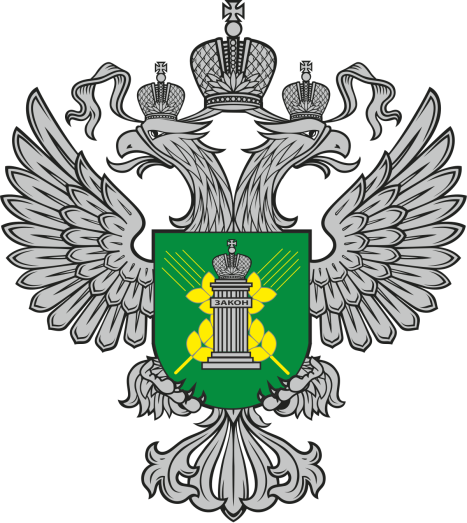 БЛАГОДАРЮ 
ЗА ВНИМАНИЕ!
Образец текста
Второй уровень
Третий уровень
Четвертый уровень
Пятый уровень
СЕВЕРОМОРСКОЕ МЕЖРЕГИОНАЛЬНОЕ УПРАВЛЕНИЕ ФЕДЕРАЛЬНОЙ СЛУЖБЫ ПО ВЕТЕРИНАРНОМУ И ФИТОСАНИТАРНОМУ НАДЗОРУ